“Мы слишком часто даем детям ответы, которые надо выучить, а не ставим перед ними проблемы, которые надо решить”
Роджер Левин
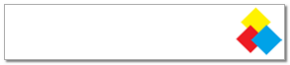 Умение учиться
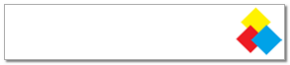 Умение 
жить вместе
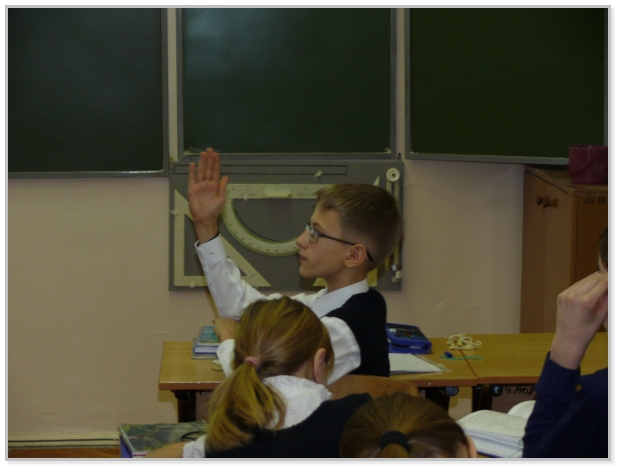 Роль проектно-исследовательской деятельности                     
в формировании ключевых компетенций у обучающихся на уроке
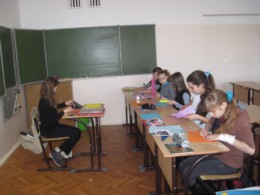 К О Н Ц Е П Ц И Я развития математического образования в Российской Федерации
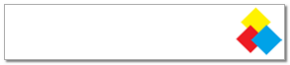 Актуальность
Система оценки достижения планируемых результатов освоения  ООП ООО должна включать … и оценку проектной деятельности обучающихся.
      ФГОС ООО
      стр.29
Низкая учебная мотивация школьников связана с общественной недооценкой значимости математического образования;
Выбор содержания математического образования на всех уровнях образования продолжает устаревать и остается формальным и оторванным от жизни
Цель:
Обеспечение каждого обучающегося развивающей интеллектуальной деятельностью на доступном уровне, используя присущую математике красоту и увлекательность; приобретение знаний и навыков, применяемых в повседневной жизни и профессиональной деятельности.
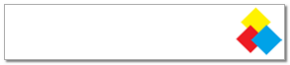 О самом главном
Чему и как должны учиться ученики на уроках математики, чтобы овладеть ключевыми компетенциями?
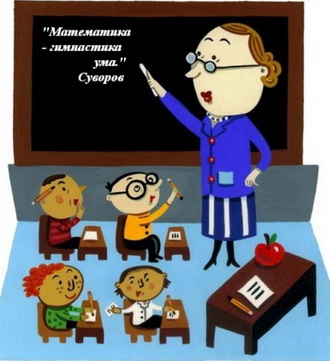 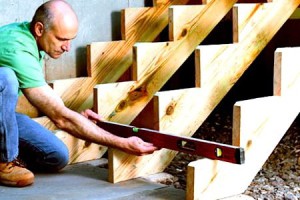 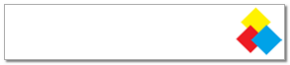 Учимся учиться!
Основным показателем при расчете лестничного марша является его уклон (крутизна). Идеальный уклон 30 градусов, он создается с помощью тетивы. 
Тетива – это основа лестницы, несущая опорная конструкция, в виде наклонной балки. 
Папа на даче строит лестницу и хочет установить угол наклона между тетивой и землей 30 градусов.
Тетива
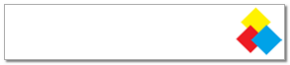 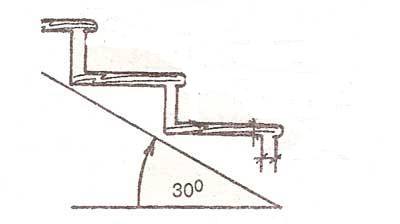 Учимся учиться!
ПРОБЛЕМАТИЗАЦИЯ 
 изготовить   
 шаблон угла 
        без 
 транспортира
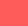 .    Для этого ему нужен макет угла из фанеры. Он просит своего сына помочь ему сделать бумажный шаблон угла, который он затем  приложит к фанере и выпилит  нужный макет.
     Как сыну изготовить шаблон?
ГИПОТЕЗА:
    можно построить угол без транспортира       с помощью квадратного листа бумаги
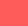 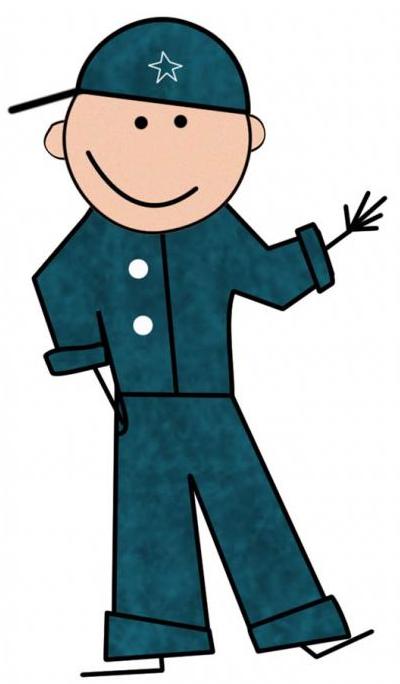 ПОИСК
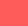 ИССЛЕДОВАНИЕ
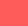 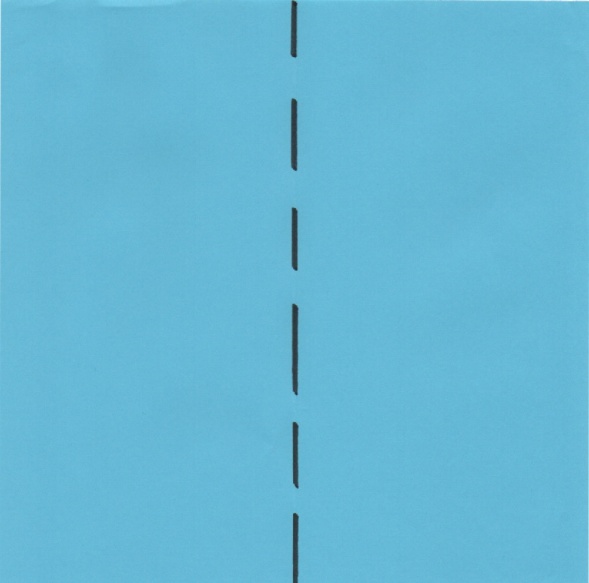 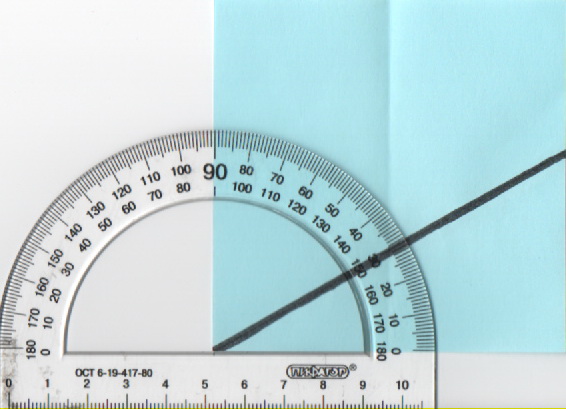 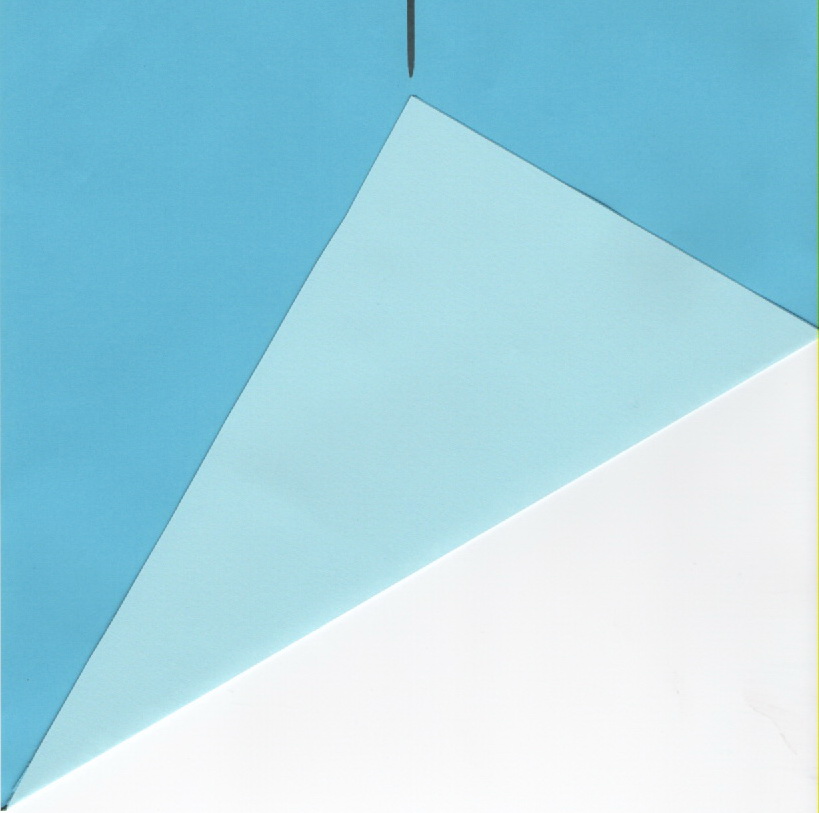 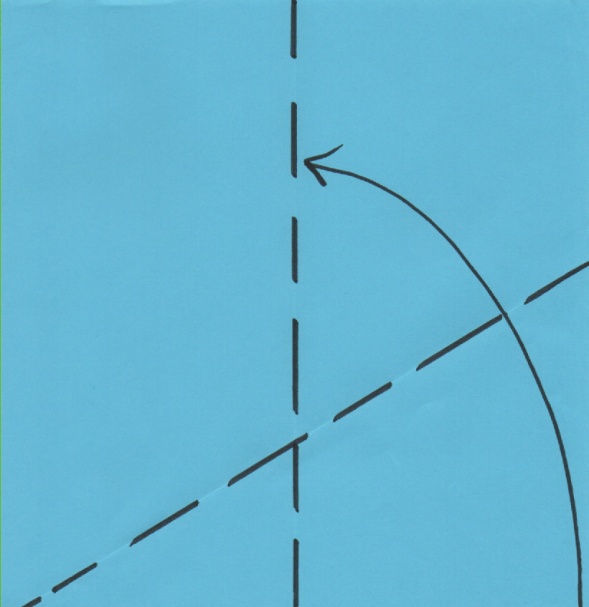 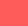 Правильный шестиугольник (гексагон)
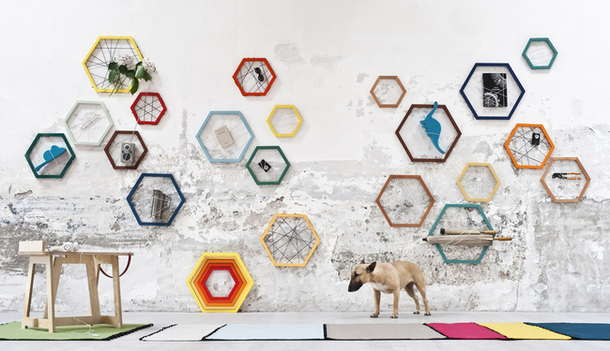 Все углы равны 120°
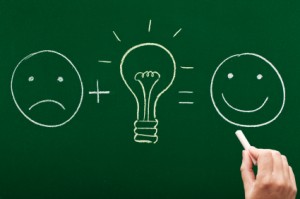 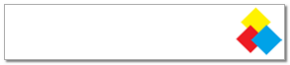 Учимся учиться!
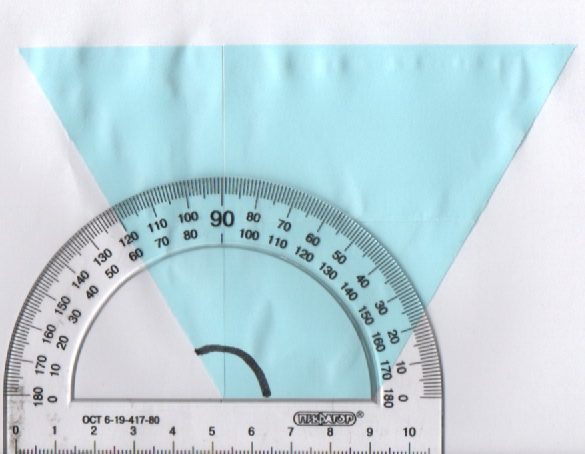 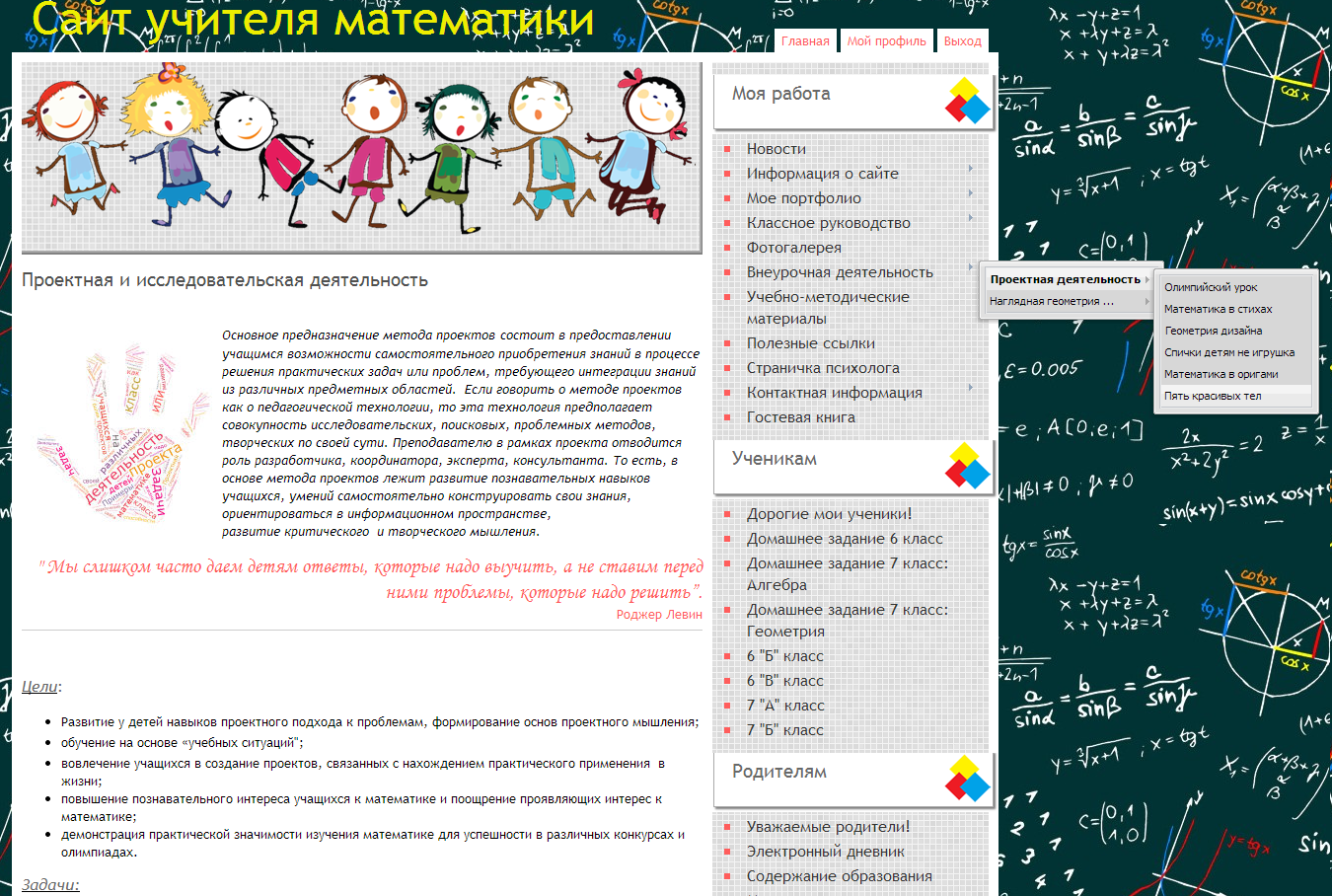 ПРОЕКТНО-ИССЛЕДОВАТЕЛЬСКАЯ ДЕЯТЕЛЬНОСТЬ
ПРИМЕНЯЮ
НЕ ПРИМЕНЯЮ
ЗАТРУДНИТЕЛЬНО
ИНТЕРЕСНО
ТРЕБУЕТСЯ СОВЕТ
ПОЛУЧАЕТСЯ САМОСТОЯТЕЛЬНО
ВСЕ ПОЛУЧИТСЯ!
СОВЕРШЕНСТВУ НЕТ ПРЕДЕЛА